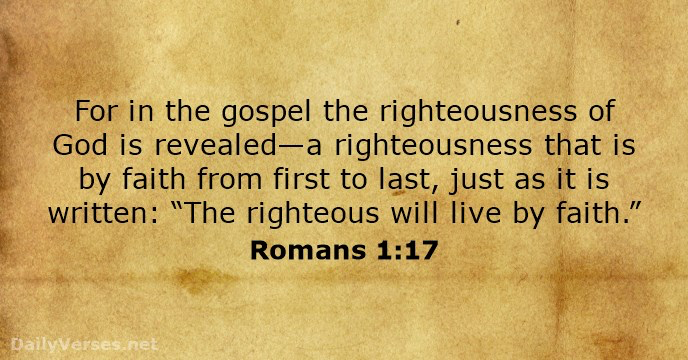 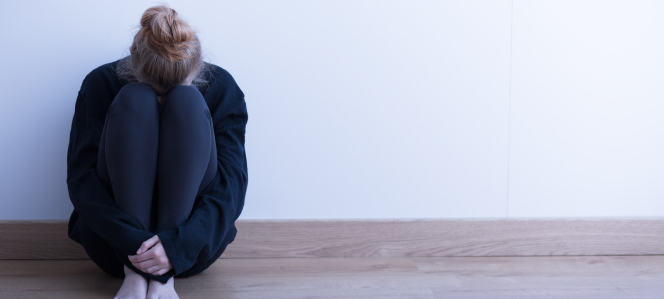 Don’t Be Anxious, The Kingdom of God Is Here!
1 Peter 1:3 
Blessed be the God and Father of our Lord Jesus Christ! According to his great mercy, 
he has caused us to be born again to a living hope 
through the resurrection of Jesus Christ from the dead.
Luke 12:22-26 
And he said to his disciples, “Therefore I tell you, do not be anxious about your life, what you will eat, nor about your body, what you will put on. 23 For life is more than food, and the body more than clothing. 24 Consider the ravens: they neither sow nor reap, they have neither storehouse nor barn, and yet God feeds them. Of how much more value are you than the birds! 25 And which of you by being anxious can add a single hour to his span of life? 26 If then you are not able to do as small a thing as that, why are you anxious about the rest?
Luke 11:27-31 
Consider the lilies, how they grow: they neither toil nor spin, yet I tell you, even Solomon in all his glory was not arrayed like one of these. 28 But if God so clothes the grass, which is alive in the field today, and tomorrow is thrown into the oven, how much more will he clothe you, O you of little faith! 29 And do not seek what you are to eat and what you are to drink, nor be worried. 30 For all the nations of the world seek after these things, and your Father knows that you need them. 31Instead, seek his kingdom,  and these things will be added to you.
Matthew 8:24-26 
Suddenly a furious storm came up on the lake, so that the waves swept over the boat. But Jesus was sleeping. 25 The disciples went and woke him, saying, “Lord, save us! We’re going to drown!” 26 He replied, “You of little faith, why are you so afraid?” Then he got up and rebuked the winds and the waves, and it was completely calm.
Matthew 14:30-31 
But when he saw the wind, he was afraid and, beginning to sink, cried out, “Lord, save me!”31 Immediately Jesus reached out his hand and caught him.  “You of little faith,” he said, “why did you doubt?”
John 11:25-26 
Jesus said to her, “I am the resurrection and the life. Whoever believes in me, though he die, yet shall he live, 26 and everyone who lives and believes in me shall never die. Do you believe this?”
Luke 11:32-34 
“Fear not, little flock, for it is your Father's good pleasure to give you the kingdom. 33 Sell your possessions, and give to the needy. Provide yourselves with moneybags that do not grow old, with a treasure in the heavens that does not fail, where no thief approaches and no moth destroys.  34 For where your treasure is, there will your heart be also.
Philippians 4:4-7 
Rejoice in the Lord always; again I will say, rejoice. 5 Let your reasonableness be known to everyone. The Lord is at hand; 6 do not be anxious about anything, but in everything by prayer and supplication with thanksgiving let your requests be made known to God. 7 And the peace of God, which surpasses all understanding, will guard your hearts and your minds in Christ Jesus.
The Lord’s Table
“Bless The Lord, Oh My Soul”








The Song Of The Forgiven
2 Timothy 1:7 for God gave us a spirit not of fear but of power and love and self-control.
 
1 John 4:18 There is no fear in love, but perfect love casts out fear. For fear has to do with punishment, and whoever fears has not been perfected in love.
Acts 16:20-30 
And when they had brought them to the magistrates, they said, “These men are Jews, and they are disturbing our city. 21 They advocate customs that are not lawful for us as Romans to accept or practice.” 22 The crowd joined in attacking them, and the magistrates tore the garments off them and gave orders to beat them with rods. 23 And when they had inflicted many blows upon them, they threw them into prison, ordering the jailer to keep them safely.  24Having received this order, he put them into the inner prison and fastened their feet in the stocks…………
…………….25 About midnight Paul and Silas were praying and singing hymns to God, and the prisoners were listening to them, 26 and suddenly there was a great earthquake, so that the foundations of the prison were shaken. And immediately all the doors were opened, and everyone's bonds were unfastened. 27 When the jailer woke and saw that the prison doors were open, he drew his sword and was about to kill himself, supposing that the prisoners had escaped. 28 But Paul cried with a loud voice, “Do not harm yourself, for we are all here.” 29 And the jailer called for lights and rushed in, and trembling with fear he fell down before Paul and Silas. 30 Then he brought them out and said, “Sirs, what must I do to be saved?”
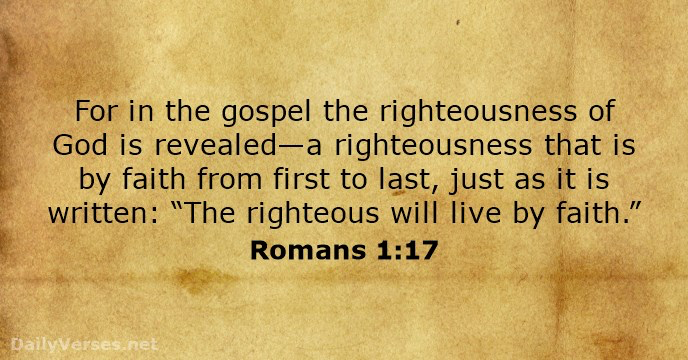